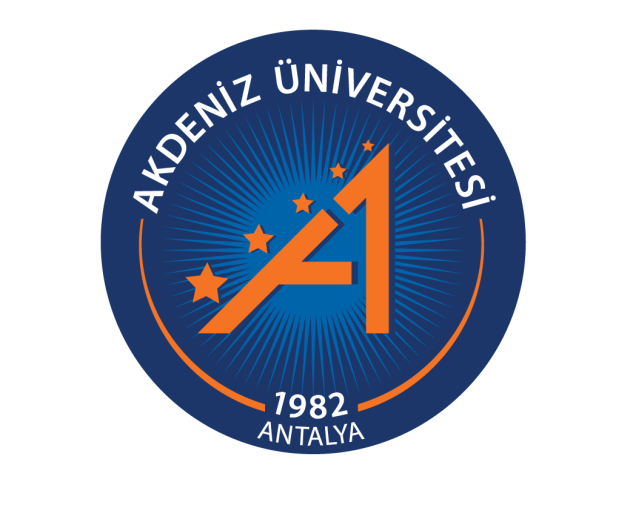 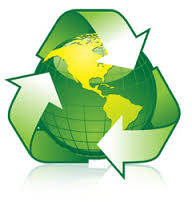 Akdeniz Üniversitesi
Mühendislik Fakültesi
Çevre Mühendisliği
Bölüm Tanıtımı
Akdeniz Üniversitesi 
Çevre Mühendisliği Bölümü
Haziran 2022
Kuruluş  &  Tarihçe
Lisans 			:   1998-1999
Yüksek Lisans		:   1999-2000 
Doktora			:   2005-2006 
2014-2015 öğretim yılından itibaren derslerinin en az %30’unun İngilizce olacağı yeni sisteme geçilmiş olup, zorunlu hazırlık  sınıfı uygulaması başlamıştır.
Bölümümüzde öğrencilerimiz Çift Ana Dal/Yan Dal programlarından da faydalanabilmektedir.
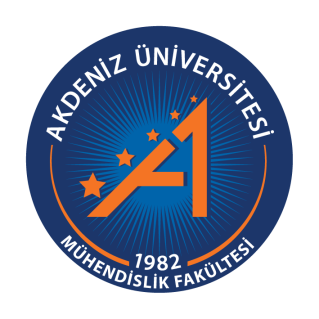 Akdeniz Üniversitesi 
Çevre Mühendisliği Bölümü
Akademik Kadro
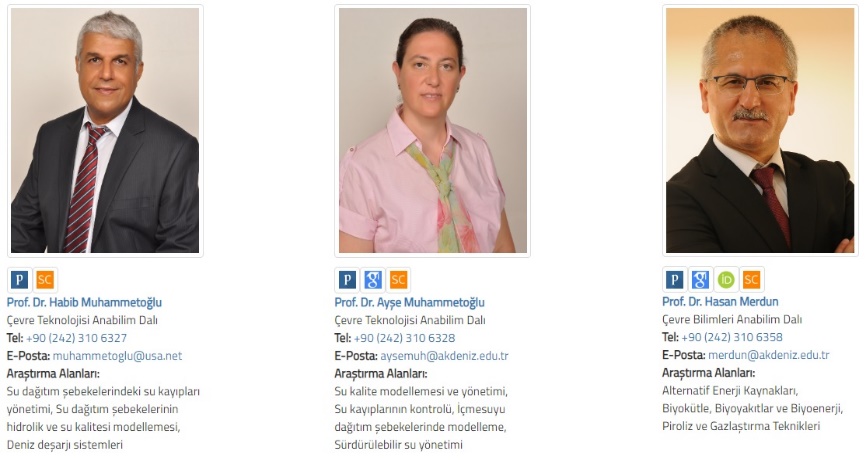 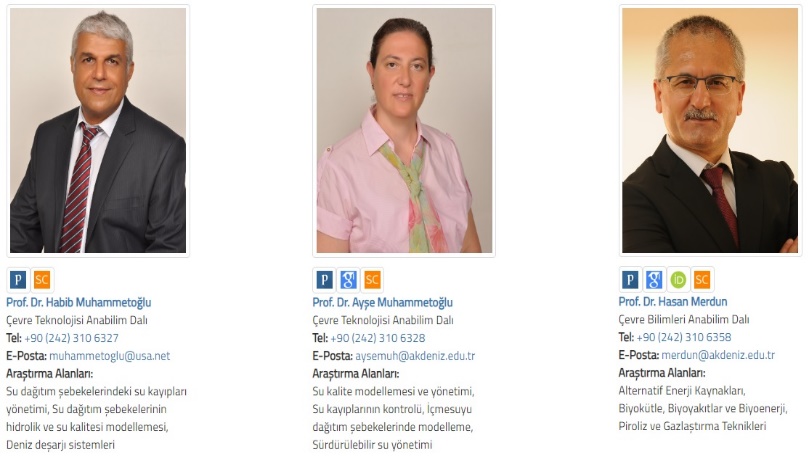 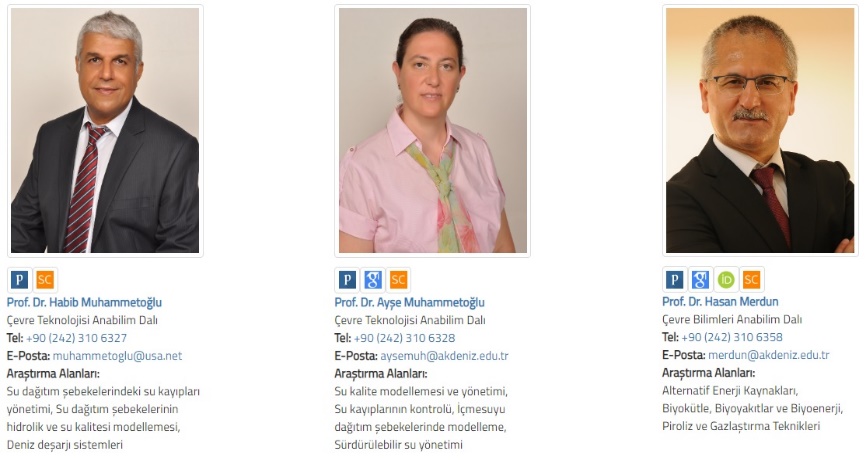 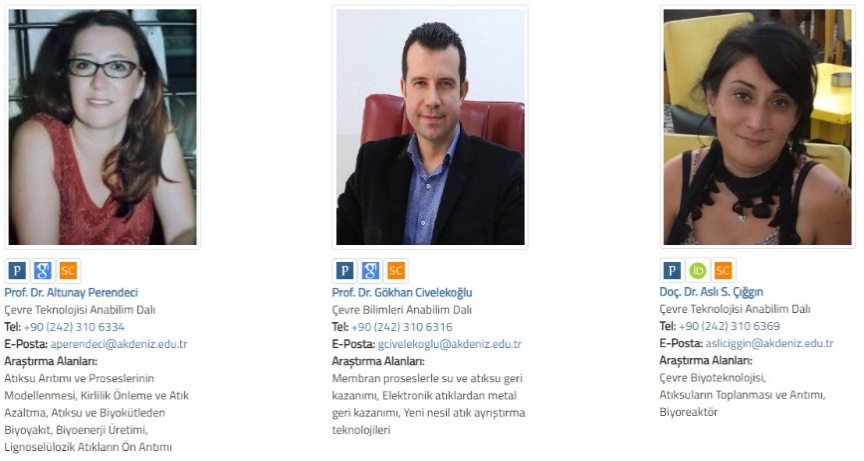 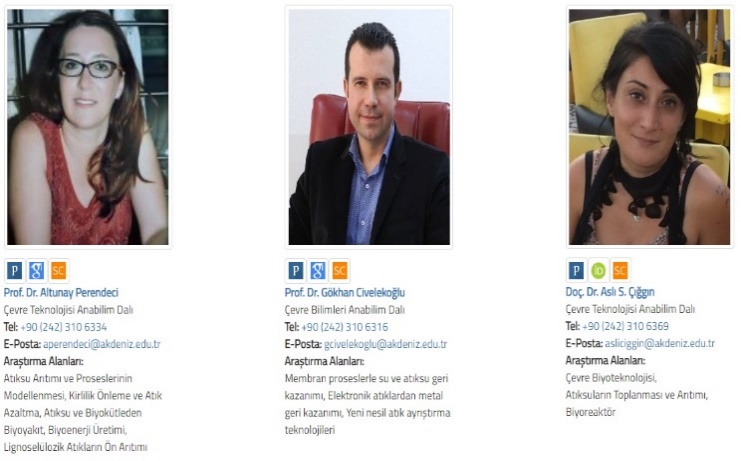 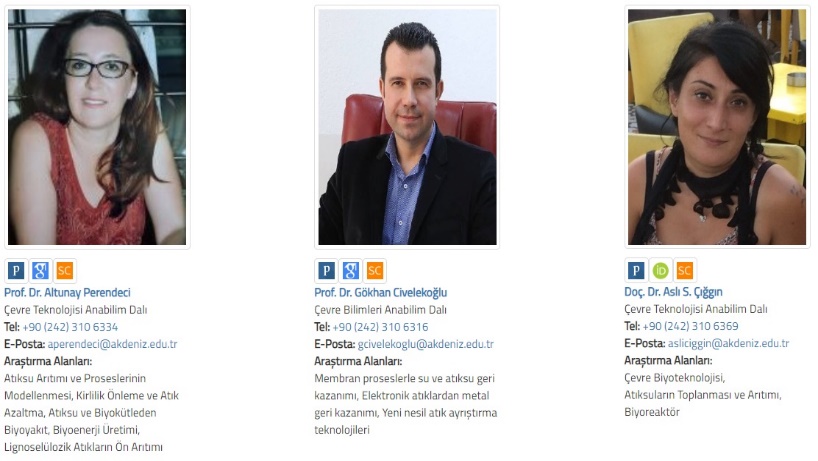 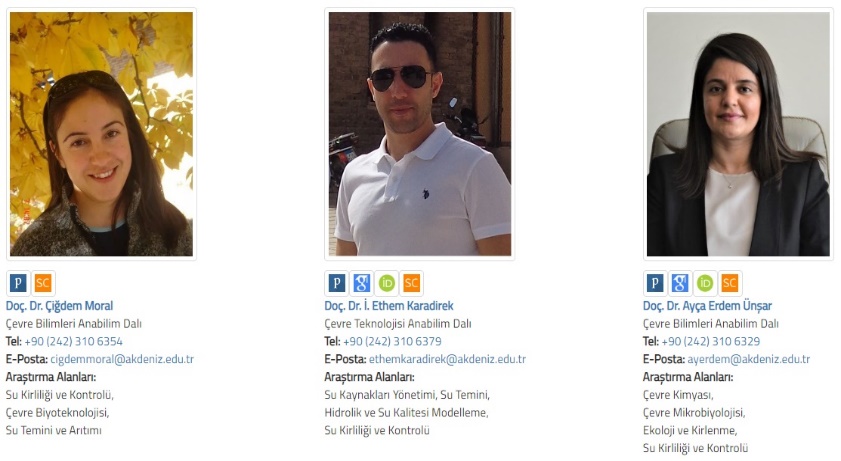 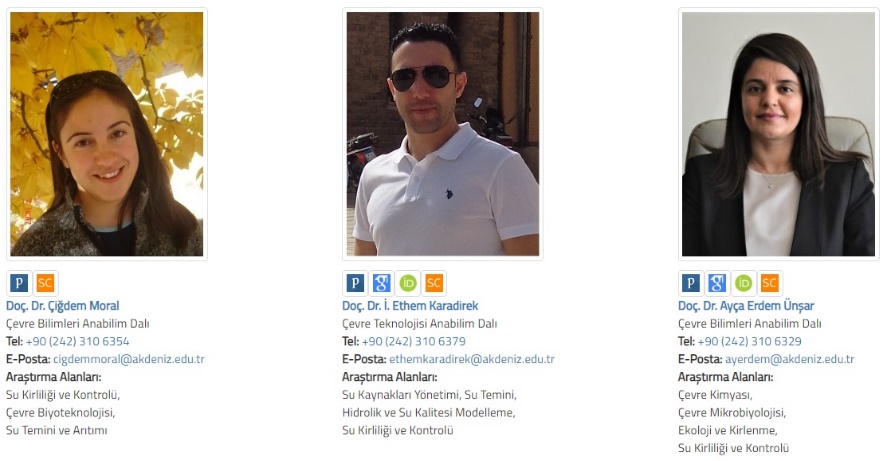 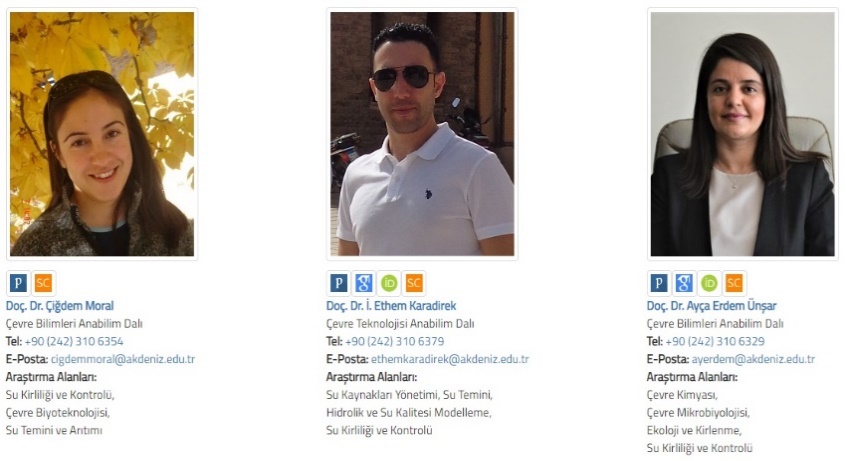 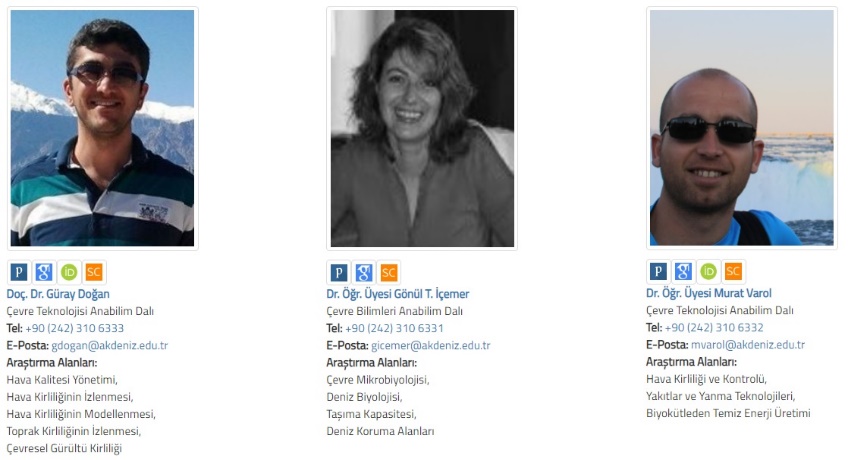 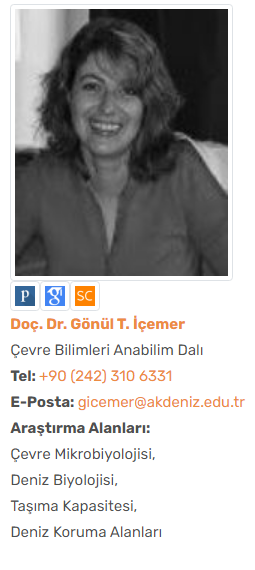 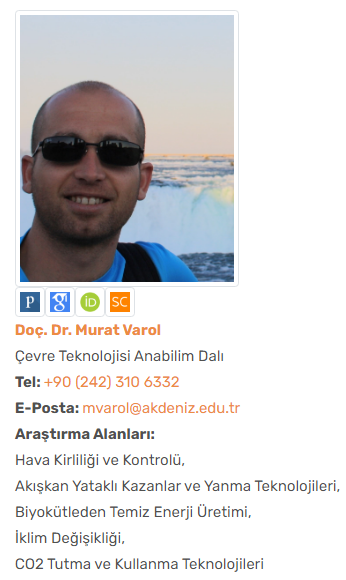 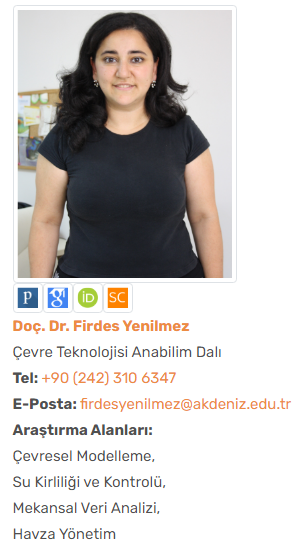 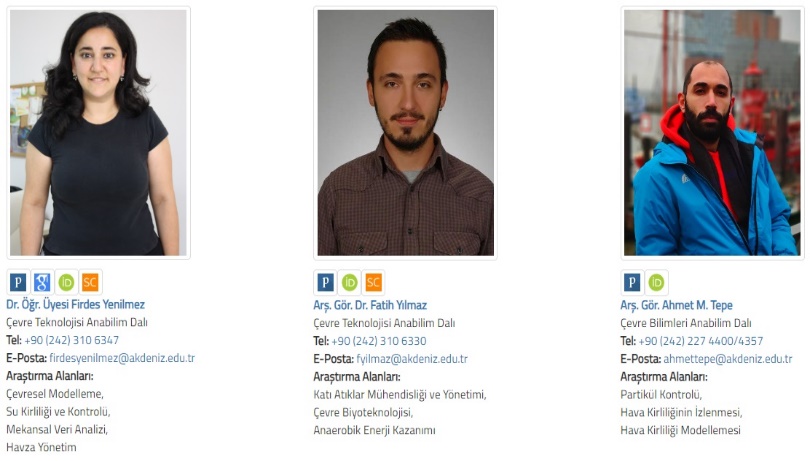 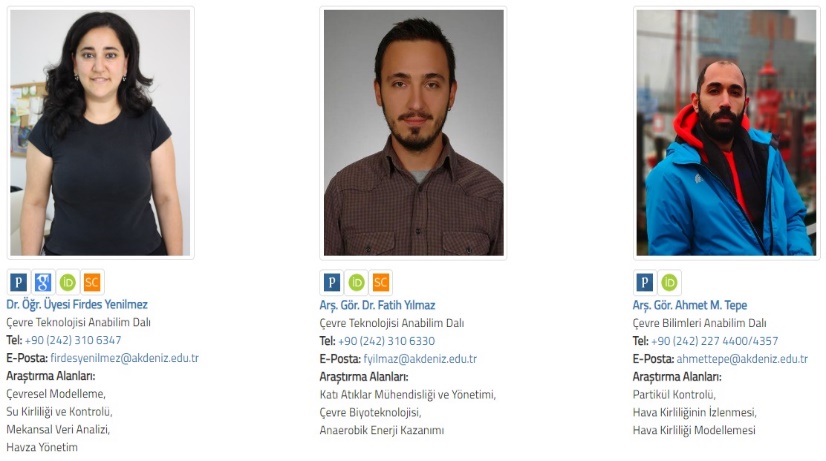 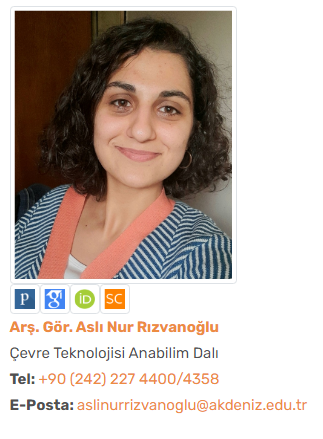 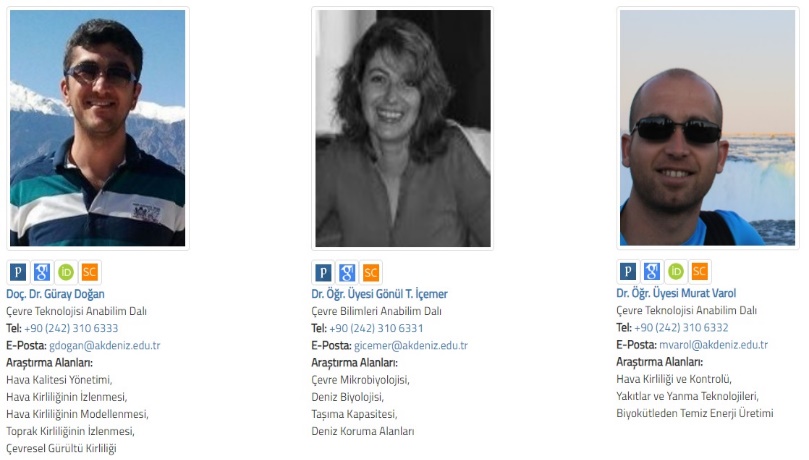 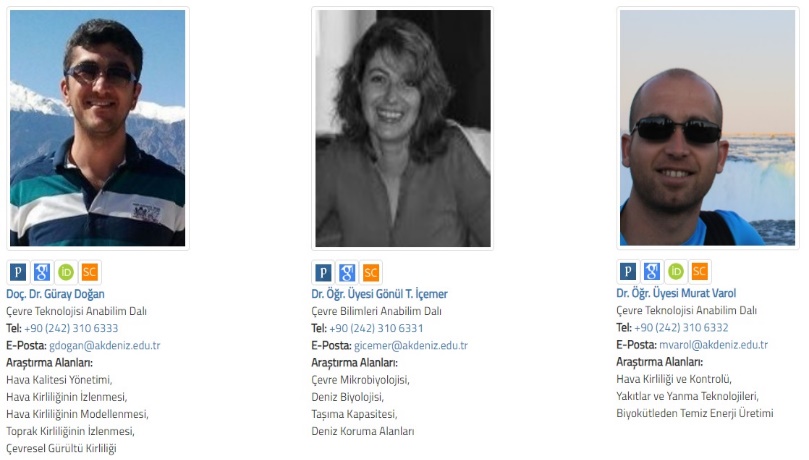 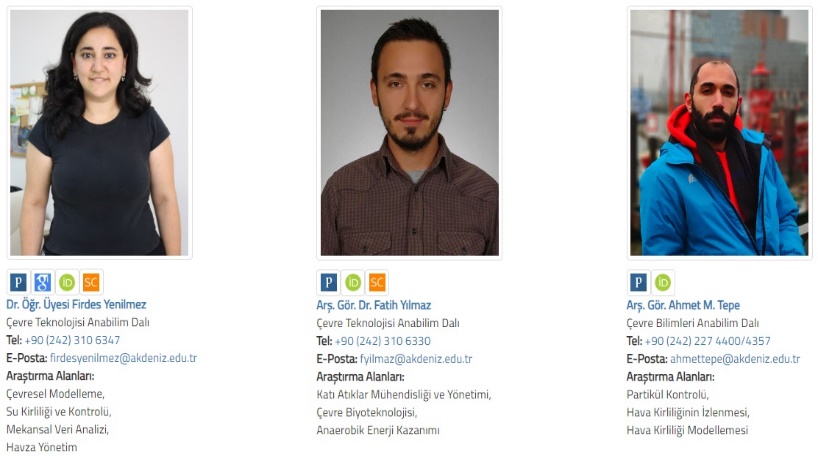 Misyon
Çevre Mühendisliği Bölümünün misyonu;
yaşanabilir bir çevre için dünya standartlarında eğitim veren,
yerel ve küresel çevre sorunlarına çözümler üretebilen,
toplumda çevre bilincini oluşturmayı ve geliştirmeyi hedefleyen bir bölüm olmak,
çevre bilincine sahip, çevre sorunlarını algılayan ve çözümler üretebilen çevre mühendisleri yetiştirmektir.
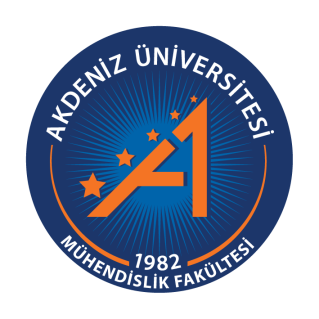 Akdeniz Üniversitesi 
Çevre Mühendisliği Bölümü
Vizyon – 1/2
Çevre Mühendisliği Bölümünün vizyonu;
Dünya standartlarında bir Çevre Mühendisliği eğitimi sunan,
Günümüzün çevre problemlerini çözmeye yönelik analiz, değerlendirme ve tasarım yapabilen,
Çevre sistemlerini uygulayabilen, işletebilen ve yönetebilen,
Bilimsel ve teknolojik gelişmeleri takip edebilen ve onları geliştirebilen,
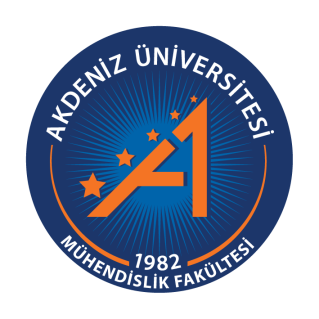 Akdeniz Üniversitesi 
Çevre Mühendisliği Bölümü
Vizyon – 2/2
Sürdürülebilir kalkınma ve temiz üretim hedefi için çalışan,
Lisansüstü eğitimi ile araştırma ve geliştirme konusunda daha etkin ve daha kaliteli bilim insanları yetiştiren,
Sorumluluk alabilen, etkin iletişim kurabilen, kendine güvenen, mesleki ve etik sorumluluk taşıyan ve kendini sürekli geliştiren çevre mühendisleri yetiştiren,
Uygulamayı, araştırmayı, bilimsel etik değerleri, eğitimi ve sosyal-kültürel değerleri ilke edinmiş akademik kadroya sahip, bir program olmaktır.
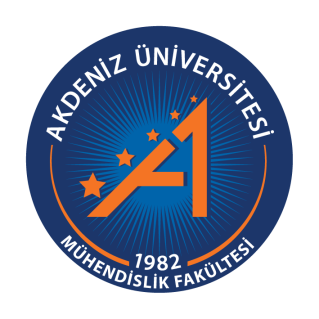 Akdeniz Üniversitesi 
Çevre Mühendisliği Bölümü
Öğrenci Sayıları
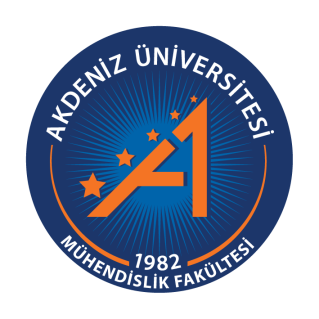 Güncelleme Tarihi: 13/07/2023
Akdeniz Üniversitesi 
Çevre Mühendisliği Bölümü
[Speaker Notes: Kaynak: 
Lisans öğrenci sayıları: Bölümün OneDrive dosyasında “lisans_ogrenci_sayisi_gano_akts” klasöründe “2022-03-23_lisans_ogrenci_sayisi_gano_akts-174.xlsx” dosyası

Lisansüstü öğrenci sayıları: Bölümün OneDrive dosyasında “lisansustu” klasöründe “2022-04-04_lisansustu_ogrenci sayisi-43.xlsx” dosyası]
Araştırma Alanları
Su kirliliği ve kontrolü 
Çevresel modelleme 
Katı atık yönetimi 
Uzaktan algılama ve coğrafi bilgi sistemleri 
Hava kirliliği ve kontrolü 
Yenilenebilir enerji kaynakları 
Kirleticilerin kimyasal izlenmesi
Çevre toksikolojisi
Çevre biyoteknolojisi
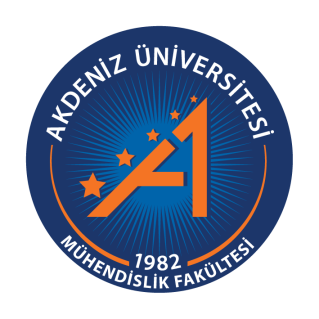 Akdeniz Üniversitesi 
Çevre Mühendisliği Bölümü
Laboratuvarlar – 1/3
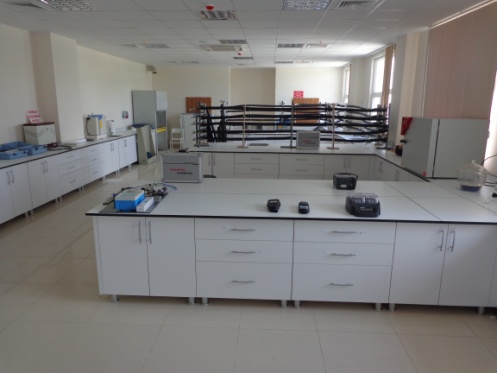 Su Araştırma Laboratuvarı
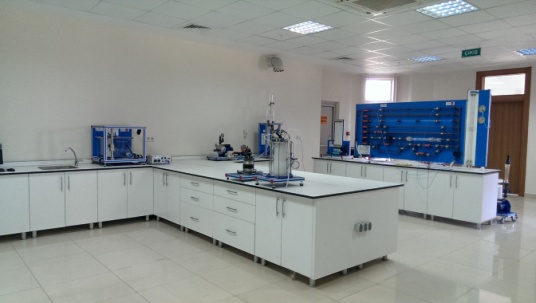 Genel Laboratuvar
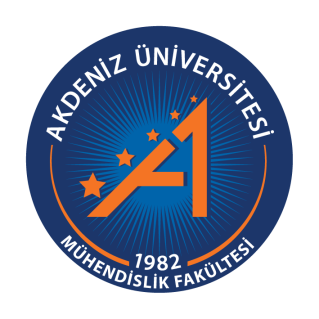 Akdeniz Üniversitesi 
Çevre Mühendisliği Bölümü
[Speaker Notes: Kaynak:
Fotoğraflar: Bölümün OneDrive dosyasında “bolum-fotolari>laboratuvarlar” klasöründe]
Laboratuvarlar – 2/3
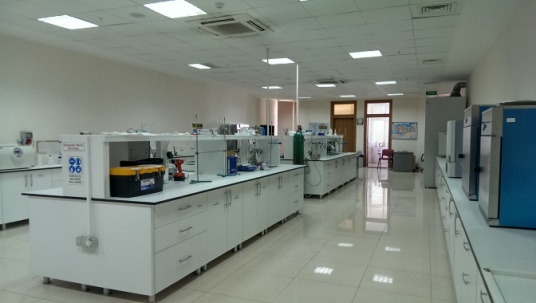 NANOKOK Laboratuvarı
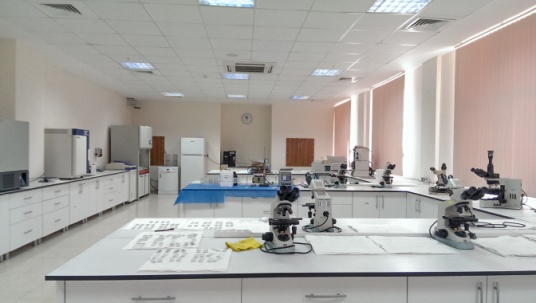 Çevre Mikrobiyolojisi Laboratuvarı
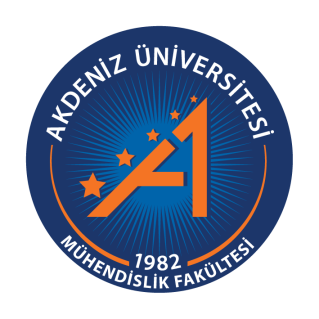 Akdeniz Üniversitesi 
Çevre Mühendisliği Bölümü
[Speaker Notes: Kaynak:
Fotoğraflar: Bölümün OneDrive dosyasında “bolum-fotolari>laboratuvarlar” klasöründe]
Laboratuvarlar – 3/3
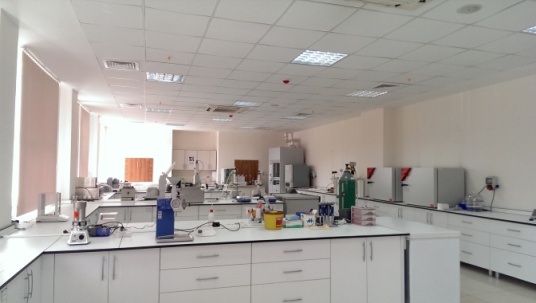 Çevre Biyoteknolojisi Laboratuvarı
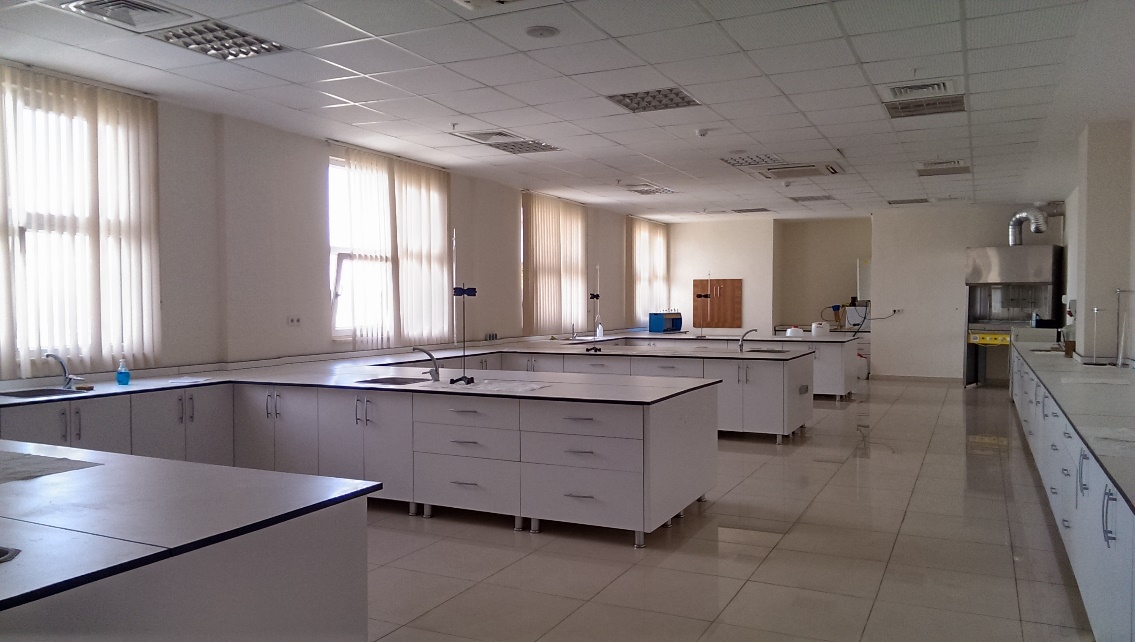 Çevre Kimyası Laboratuvarı
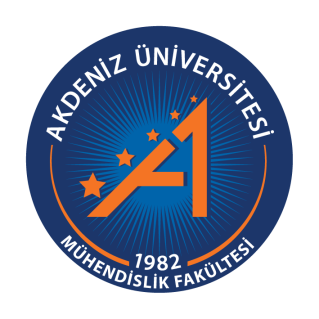 Akdeniz Üniversitesi 
Çevre Mühendisliği Bölümü
[Speaker Notes: Kaynak:
Fotoğraflar: Bölümün OneDrive dosyasında “bolum-fotolari>laboratuvarlar” klasöründe]
Çevre Mühendisliği
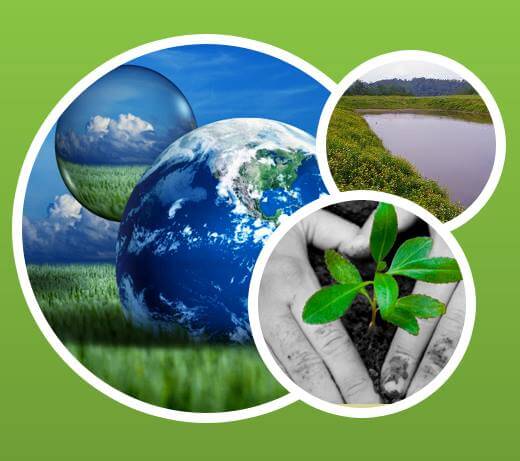 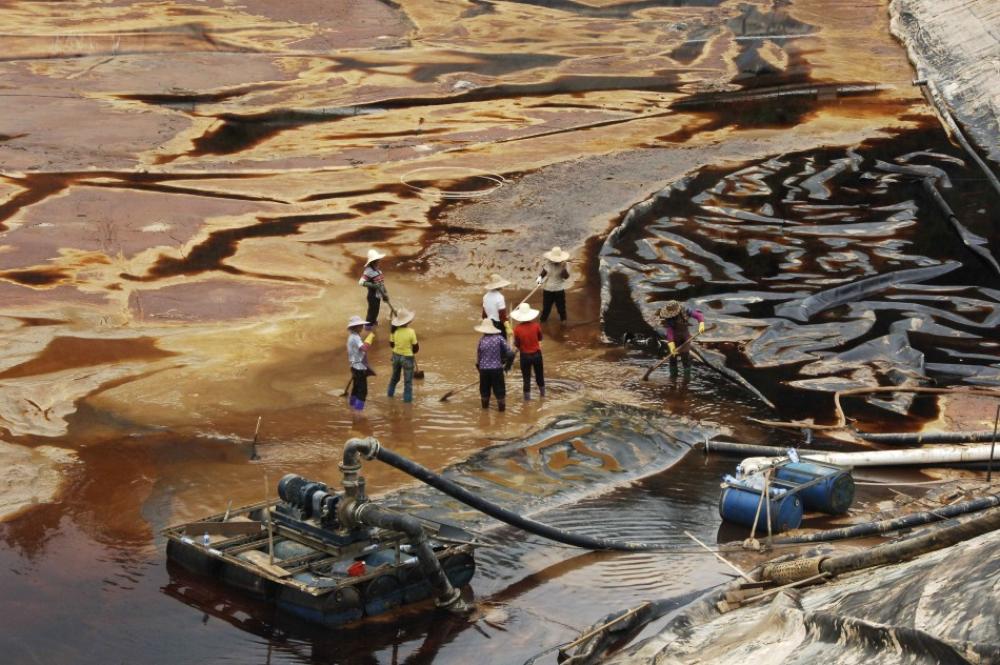 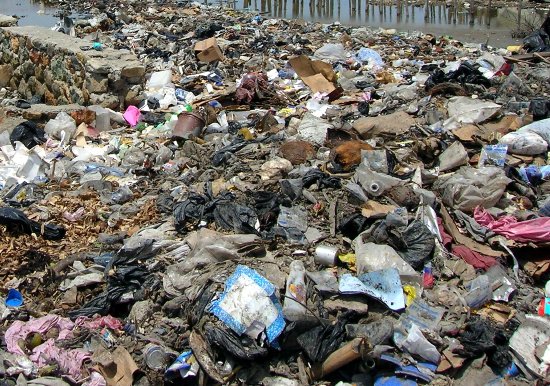 Öncelikle,
doğal kaynakları (hava, su, toprak) kirlenmeye karşı korumak

Kirlenmiş ise, 
bunları temizlemek

amacı ile bilim & mühendislik temellerini kullanan bir mühendislik dalı
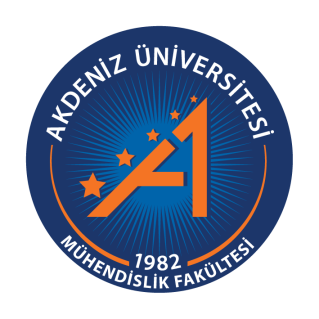 Akdeniz Üniversitesi 
Çevre Mühendisliği Bölümü
Çalışma Alanları – 1/2
Çevre yönetim sistemleri ve planları
Çevresel etki değerlendirmesi (ÇED)
İçme ve kullanma suyu, evsel ve endüstriyel atık sular 
Katı atıklar
Zararlı ve tehlikeli atıklar
Evsel ve endüstriyel atıklar
Hava kirliliği
Gürültü
Toprak ve yeraltı su kaynaklarının kirliliği
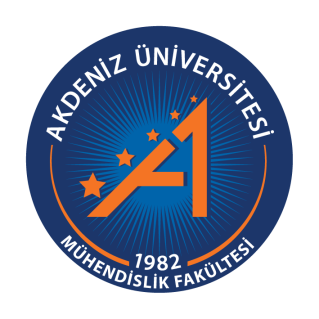 Akdeniz Üniversitesi 
Çevre Mühendisliği Bölümü
Çalışma Alanları – 2/2
Etüd, fizibilite ve proje
Araştırma, geliştirme ve planlama
Danışmanlık ve eğitim
Kontrolörlük
Deneme işletmesi, muayene ve kabul
Uygulama ve işletme yönetimi
Keşif-şartname-ihale dosyası hazırlama ve düzenleme
Hakediş ve kesin hesap
Numune alma, deney, ölçüm, analiz ve modelleme
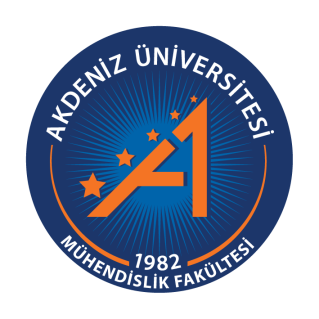 Akdeniz Üniversitesi 
Çevre Mühendisliği Bölümü
Çevre Mühendislerinin çalıştığı kurumlar
Belediyeler
İller Bankası
Devlet Su İşleri
Çevre ve Şehircilik Bakanlığı
Orman ve Su İşleri Bakanlığı
TÜBİTAK
Çeşitli Kamu Kurumları
Endüstriyel Tesisler
Çevre Teknolojileri ve Hizmetleri Üreten Müh. & Danışm. Firmal
Çevre konularında çalışan gönüllü kuruluşlar 
Üniversiteler, Enstitüler, Araştırma Merkezleri, vb.
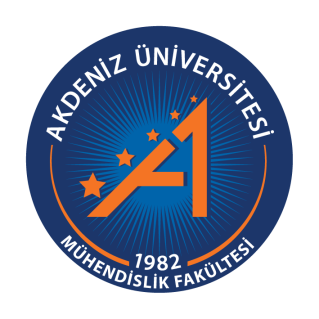 Akdeniz Üniversitesi 
Çevre Mühendisliği Bölümü
Mezunlarımız
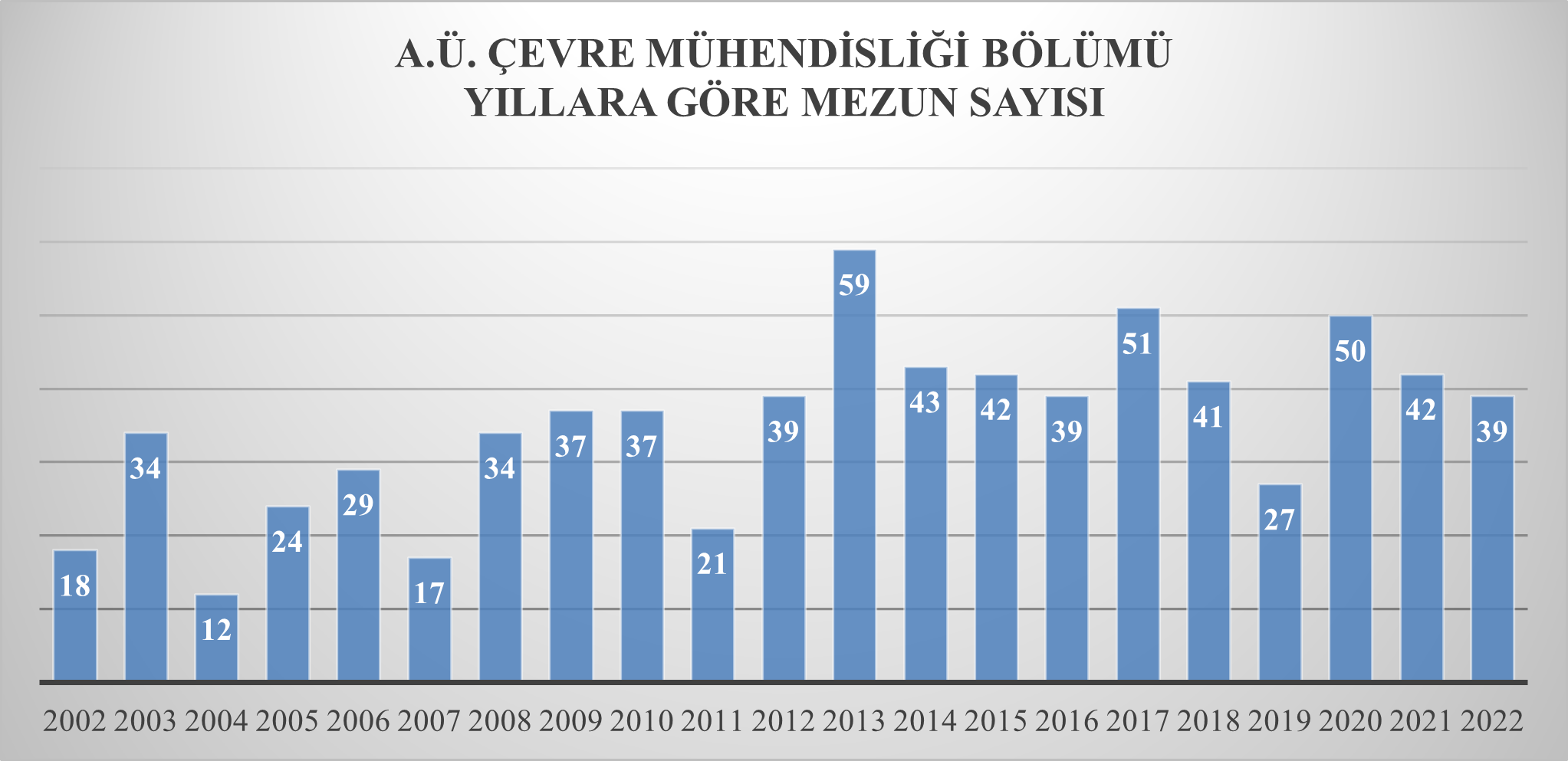 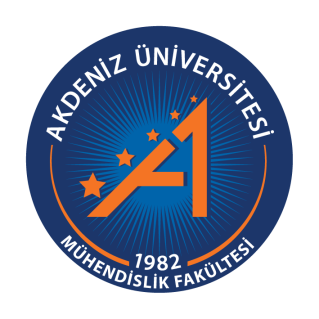 Toplam mezun sayısı: 696
Güncelleme Tarihi: 13/07/2023
Akdeniz Üniversitesi 
Çevre Mühendisliği Bölümü
[Speaker Notes: Kaynak:
Grafik ve mezun sayısı: Bölümün OneDrive dosyasında “mezunlar” klasöründe “AU-CevreMuh_mezunlarimiz_2022-04.xlsx” dosyasında “mezunlar_listesi” çalışma sayfasında]
Mezun Anketi İstatistikleri
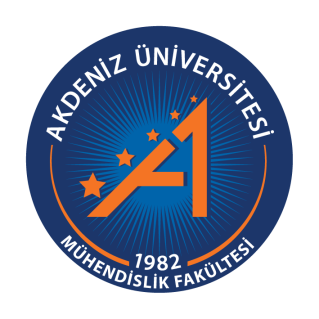 Güncelleme Tarihi: 04/04/2022
Akdeniz Üniversitesi 
Çevre Mühendisliği Bölümü
[Speaker Notes: Kaynak:
Veri: Bölümün OneDrive dosyasında “mezunlar” klasöründe “AU-CevreMuh_mezunlarimiz_2022-04.xlsx” dosyasında “mezun istatistikleri-web” çalışma sayfasında]
Mezun Anketi İstatistikleri
Mezunlarımızın Mezuniyet Yıllarına Göre Çalışma Yüzdeleri
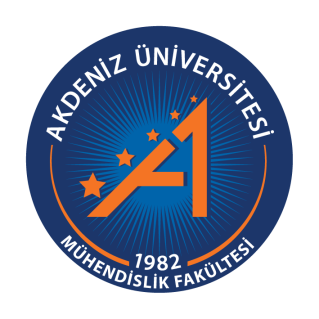 Güncelleme Tarihi: 04/04/2022
Akdeniz Üniversitesi 
Çevre Mühendisliği Bölümü
[Speaker Notes: Kaynak:
Grafik: Bölümün OneDrive dosyasında “mezunlar” klasöründe “AU-CevreMuh_mezunlarimiz_2022-04.xlsx” dosyasında “mezun istatistikleri-web” çalışma sayfasında]
Mezun Anketi İstatistikleri
Mezunlarımızın Çalıştığı Yerlerin İş Yeri Niteliklerine Göre Dağılımı
(yüzdelik dağılım)
(sayısal dağılım)
Çalışan mezun sayısı: 278
Mezun istatistikleri hakkında detaylı bilgi için bölüm web sitemizin “Mezun İstatistikleri” sayfasını ziyaret ediniz.
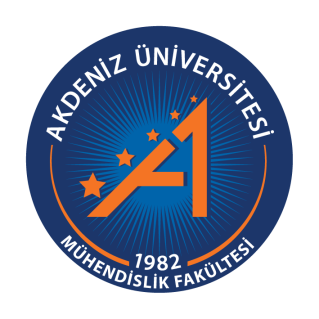 http://cevre.akdeniz.edu.tr/mezunlarimiz/mezun-istatistikleri/
Güncelleme Tarihi: 04/04/2022
Akdeniz Üniversitesi 
Çevre Mühendisliği Bölümü
[Speaker Notes: Kaynak:
Grafikler: Bölümün OneDrive dosyasında “mezunlar” klasöründe “AU-CevreMuh_mezunlarimiz_2022-04.xlsx” dosyasında “mezun istatistikleri-web” çalışma sayfasında]
Yayınlar (ISI Web of Science (WoS))
Quartile Dilimleri;
Q1, WoS indekslerinde bir alanda taranan dergiler arasında ilk %25'lik; Q2, ikinci %25'lik; Q3, üçüncü %25'lik; Q4, dördüncü %25’lik dilimdeki dergileri ifade eder.
DİĞER:
Quartile dilimlerinde yer almayan (ESCI gibi diğer alan indekslerinde taranan) dergilerde yapılan yayınları, Quartile dilimlerinde yer almayan yayınlardaki sempozyum bildirilerini (proceedings paper), toplantı özetlerini (meeting abstract), kitap bölümlerini (book chapter) ifade eder.
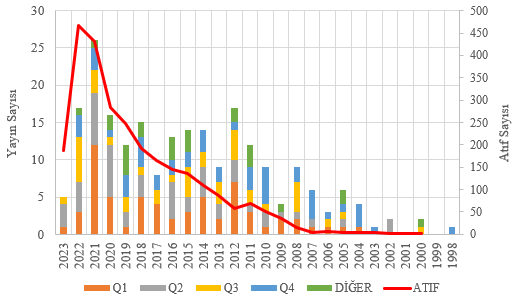 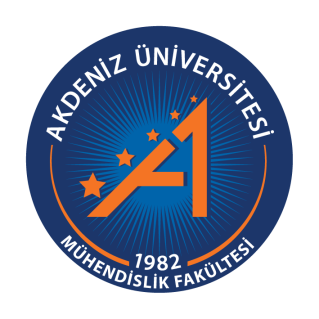 Güncelleme Tarihi: 13/07/2023
Akdeniz Üniversitesi 
Çevre Mühendisliği Bölümü
[Speaker Notes: Kaynak:
Grafik ve veri: Bölümün OneDrive dosyasında “bilimsel-faaliyetler” klasöründe “bilimsel faaliyet degerlendirme_2022-04.xlsx” dosyasında “yayin-wos_rapor” çalışma sayfası. Çalışma sayfasındaki grafik kopyalanır, buraya resim olarak yapıştırılır (Mouse sağ düğme tıklanır, Paste options>Picture).]
Lisansüstü Tezler
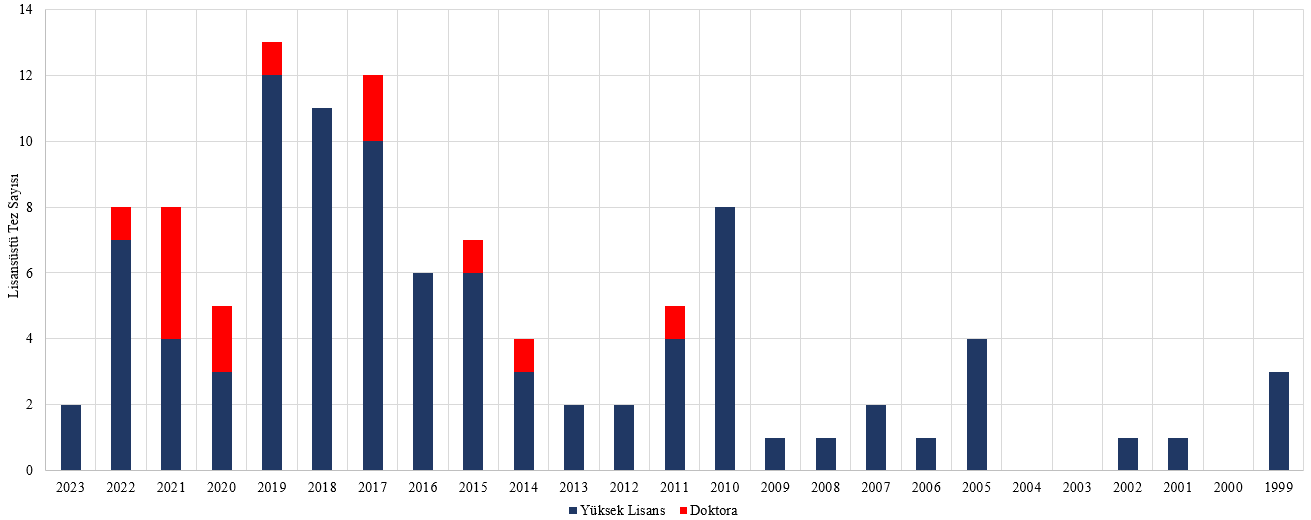 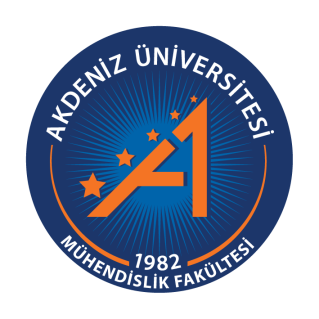 Güncelleme Tarihi: 13/07/2023
Akdeniz Üniversitesi 
Çevre Mühendisliği Bölümü
[Speaker Notes: Kaynak:
Grafik ve veri: Bölümün OneDrive dosyasında “bilimsel-faaliyetler” klasöründe “bilimsel faaliyet degerlendirme_2022-04.xlsx” dosyasında “tez_rapor” çalışma sayfası. Çalışma sayfasındaki grafik kopyalanır, buraya resim olarak yapıştırılır (Mouse sağ düğme tıklanır, Paste options>Picture).]
Öğrenci Değişim Programları
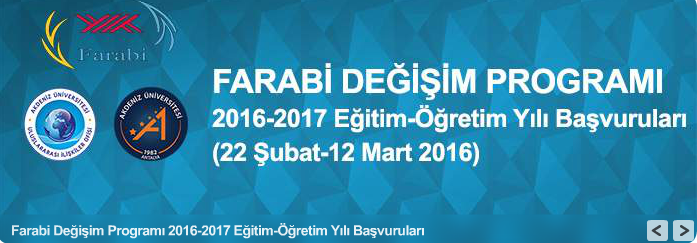 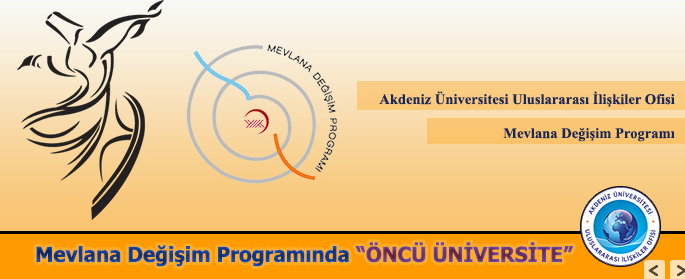 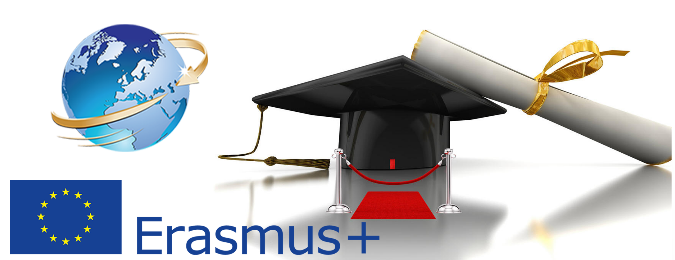 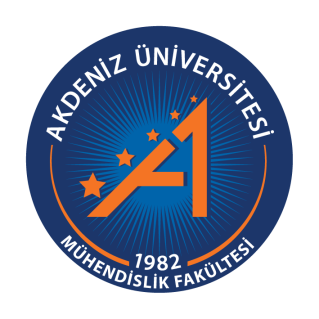 Akdeniz Üniversitesi 
Çevre Mühendisliği Bölümü
Öğrenci Toplulukları
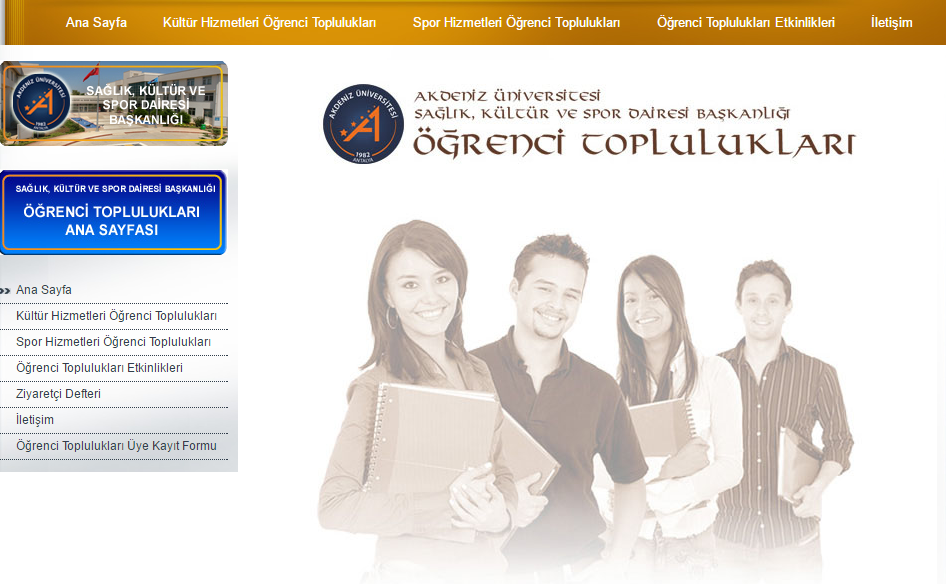 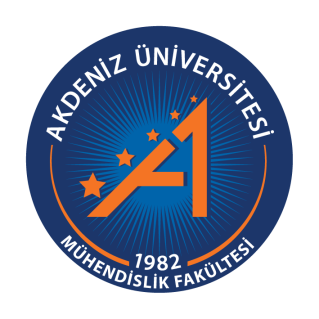 http://ogrencitopluluklari.akdeniz.edu.tr/tr
Akdeniz Üniversitesi 
Çevre Mühendisliği Bölümü
Ulaşım - İletişim
Adres   :     Akdeniz Üniversitesi,  Mühendislik Fakültesi 
    Çevre Mühendisliği Bölümü,  07058  ANTALYA.
E-mail   :    cevremuh@akdeniz.edu.tr
Tel         :    +90  (242)  3106326
Fax        :    +90  (242)  3106306
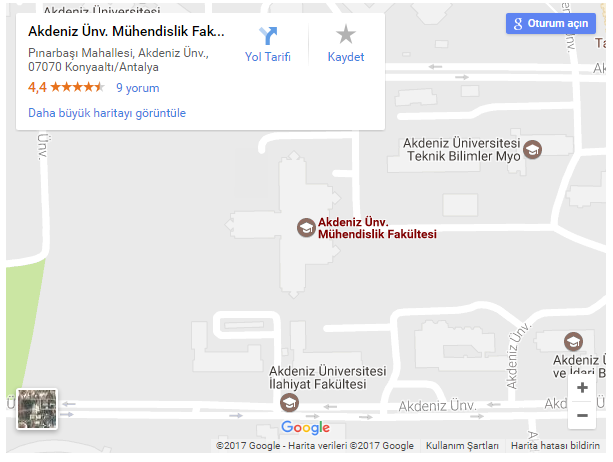 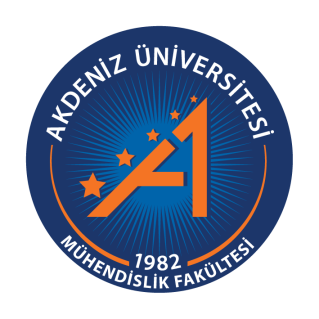 Akdeniz Üniversitesi 
Çevre Mühendisliği Bölümü